A slide
A paragraph here
A paragraph here
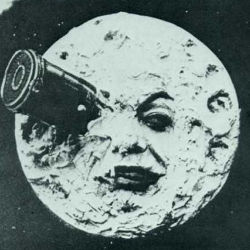 Then some more text
Plus an image